COMPILER DESIGNBCA 5th Semester 2020Topic: Introduction to Compiler
Sakhi Bandyopadhyay
Department of Computer Science and BCA
Kharagpur College
Introduction to Compiler
A compiler is a translator that converts the high-level language into the machine language.
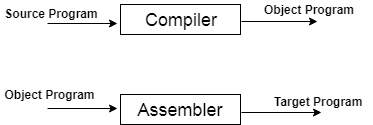 Fig: Execution process of source program in Compiler
Compiler Phases
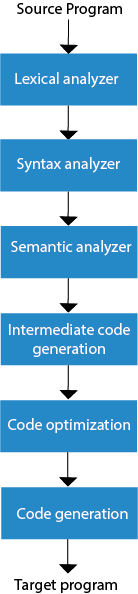 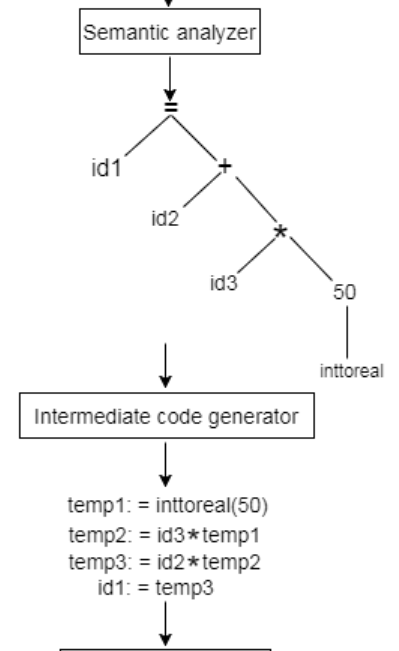 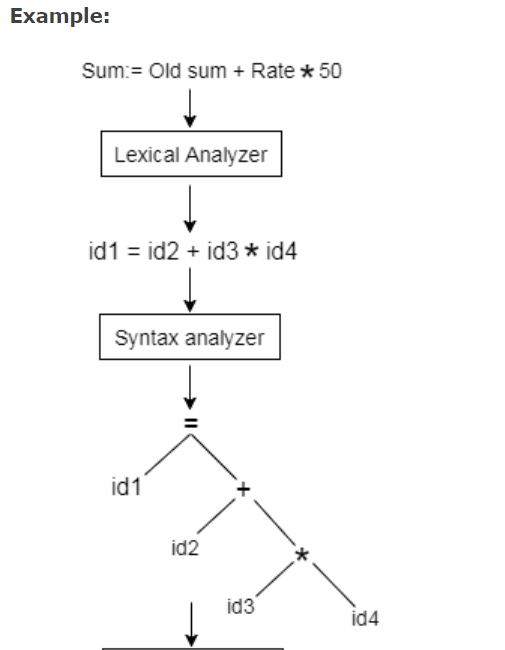 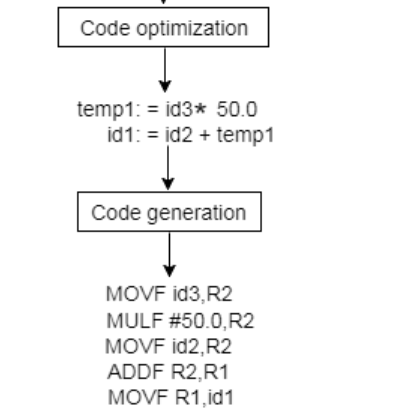 Finite state machine
Finite state machine is used to recognize patterns.
A finite automata consists of following:
Q: finite set of states∑: finite set of input symbolq0: initial stateF: final stateδ: Transition function
Transition function can be define as
δ: Q x ∑ →Q
FA is characterized into two ways:
DFA (finite automata)
NDFA (non deterministic finite automata)
DFA
DFA stands for Deterministic Finite Automata.
In DFA, the input character goes to one state only.
DFA
DFA has five tuples {Q, ∑, q0, F, δ}
Q: set of all states∑: finite set of input symbol where δ: Q x ∑ →Qq0: initial stateF: final stateδ: Transition function
Example
See an example of deterministic finite automata:
Q = {q0, q1, q2}  
∑ = {0, 1}  
q0 = {q0}  
F = {q3}
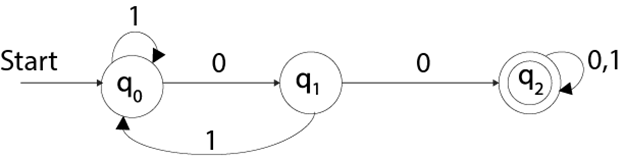 NDFA

NDFA refer to the Non Deterministic Finite Automata. It is used to transit the any number of states for a particular input. NDFA accepts the NULL move that means it can change state without reading the symbols.
Transition function of NDFA can be defined as:

δ: Q x ∑ →2Q
Example
Q = {q0, q1, q2}  
∑ = {0, 1}  
q0 = {q0}  
F = {q3}
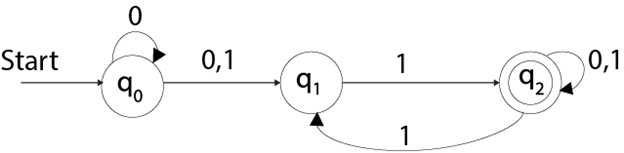